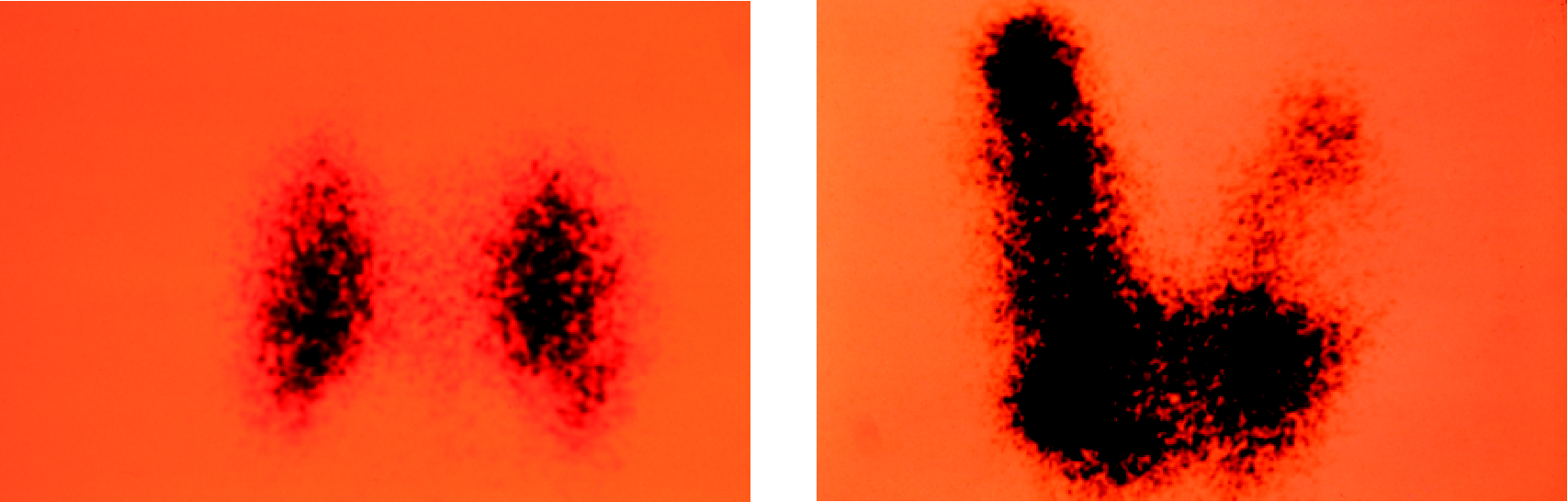 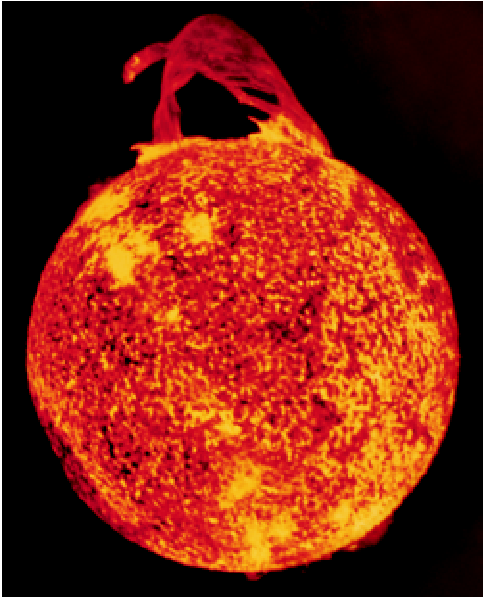 Nuclear Chemistry
Chapter 23
1
Copyright © The McGraw-Hill Companies, Inc.  Permission required for reproduction or display.
A
X
Mass Number
Element Symbol
Z
Atomic Number
a particle
proton
neutron
electron
positron
or
or
1p
1H
0b
0e
or
1
1
+1
1n
0e
+1
0b
0
-1
-1
4a
4He
or
2
2
Review
Atomic number (Z) = number of protons in nucleus
   Mass number (A) = number of protons + number of neutrons 
                                 =  atomic number (Z) + number of neutrons
A
1
1
0
0
4
1
0
-1
+1
2
Z
2
+
+
+
+
+ 2
+ 2
1n
1n
1n
1n
96
96
0
0
0
0
Rb
Rb
37
37
235
138
235
138
U
Cs
U
Cs
92
55
92
55
Balancing Nuclear Equations
Conserve mass number (A).
The sum of protons plus neutrons in the products must equal the sum of protons plus neutrons in the reactants.
235 + 1 = 138 + 96 + 2x1
Conserve atomic number (Z) or nuclear charge.
The sum of nuclear charges in the products must equal the sum of nuclear charges in the reactants.
92 + 0 = 55 + 37 + 2x0
3
or
alpha particle -
212Po          4He + AX
2
Z
84
212Po          4He + 208Pb
2
82
84
4a
4He
2
2
212Po decays by alpha emission.  Write the balanced nuclear equation for the decay of 212Po.
212 = 4 + A
A = 208
84 = 2 + Z
Z = 82
4
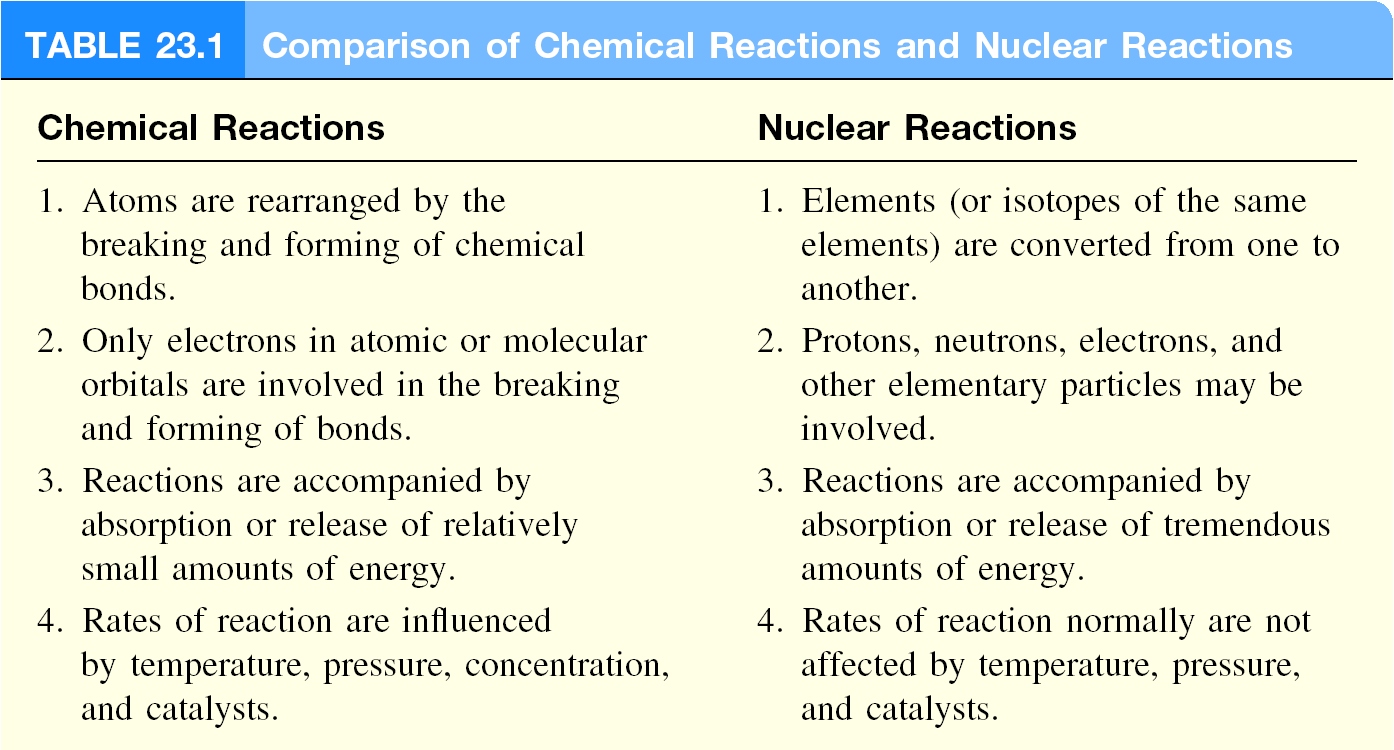 5
14C          14N + 0b
6
7
-1
40K          40Ca + 0b
19
20
-1
1n           1p + 0b
0
1
-1
11C          11B + 0b
6
5
+1
38K          38Ar + 0b
19
18
+1
1p           1n + 0b
1
0
+1
Nuclear Stability and Radioactive Decay
Beta decay
Decrease # of neutrons by 1
Increase # of protons by 1
Positron decay
Increase # of neutrons by 1
Decrease # of protons by 1
6
37Ar + 0e          37Cl
18
17
-1
55Fe + 0e          55Mn
26
25
-1
1p + 0e          1n
1
0
-1
212Po          4He + 208Pb
2
82
84
252Cf          2125In + 21n
98
49
0
Nuclear Stability and Radioactive Decay
Electron capture decay
Increase number of neutrons by 1
Decrease number of protons by 1
Alpha decay
Decrease number of neutrons by 2
Decrease number of protons by 2
Spontaneous fission
7
n/p too large
beta decay
X
Y
n/p too small
positron decay or electron capture
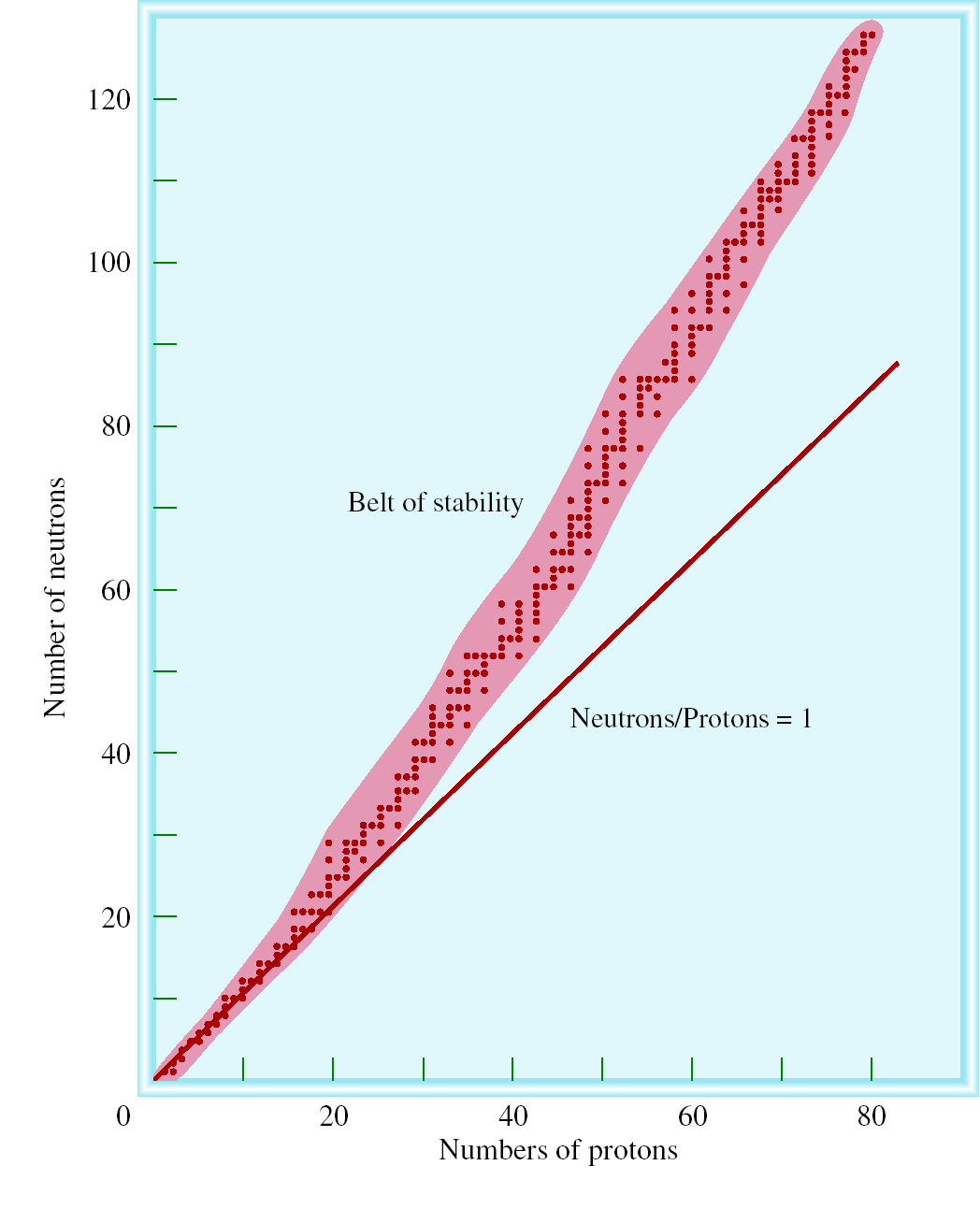 8
Nuclear Stability
Certain numbers of neutrons and protons are extra stable
n or p = 2, 8, 20, 50, 82 and 126
Like extra stable numbers of electrons in noble gases (e- = 2, 10, 18, 36, 54 and 86)
Nuclei with even numbers of both protons and neutrons are more stable than those with odd numbers of neutron and protons
All isotopes of the elements with atomic numbers higher than 83 are radioactive
All isotopes of Tc and Pm are radioactive
9
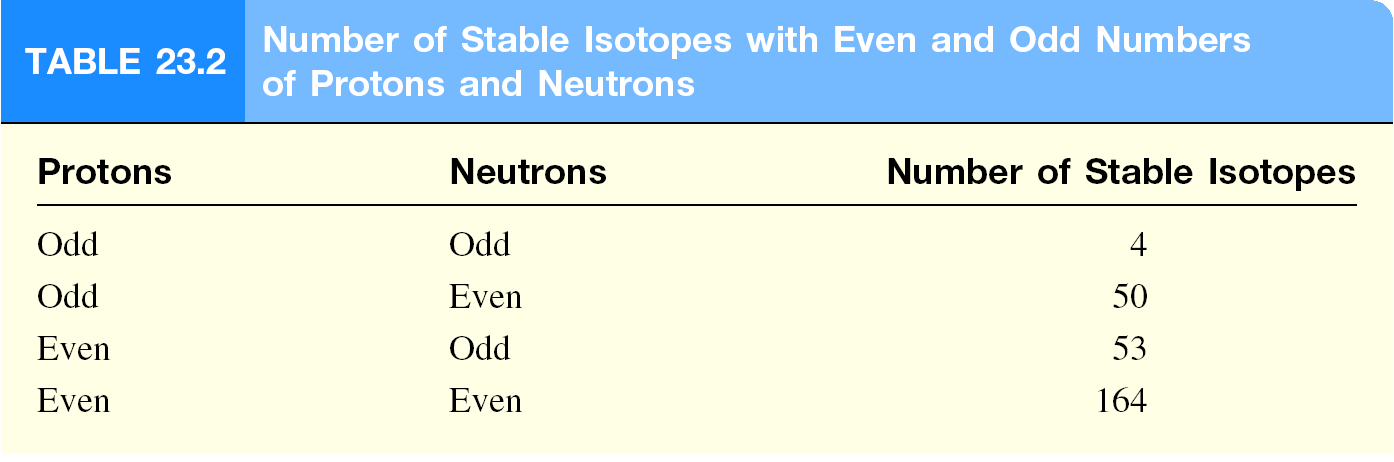 10
Nuclear binding energy + 19F          91p + 101n
1
0
9
Nuclear binding energy is the energy required to break up a nucleus into its component protons and neutrons.
DE = (Dm)c2
Dm = 9 x (p mass) + 10 x (n mass) – 19F mass
Dm= 9 x 1.007825 + 10 x 1.008665 – 18.9984
Dm = 0.1587 amu
DE = 0.1587 amu x (3.00 x 108 m/s)2
= -1.43 x 1016 amu m2/s2
Using conversion factors:
1 kg = 6.022 x 1026 amu
1 J = kg m2/s2
DE = 2.37 x 10-11J
11
binding energy per nucleon =
binding energy
number of nucleons
2.37 x 10-11 J
19 nucleons
=
DE = (2.37 x 10-11J) x (6.022 x 1023/mol)
DE = -1.43 x 1013J/mol
DE = -1.43 x 1010kJ/mol
Nuclear binding energy = 1.43 x 1010kJ/mol
= 1.25 x 10-12 J/nucleon
12
Nuclear binding energy per nucleon vs mass number
nuclear binding energy
nucleon
nuclear stability
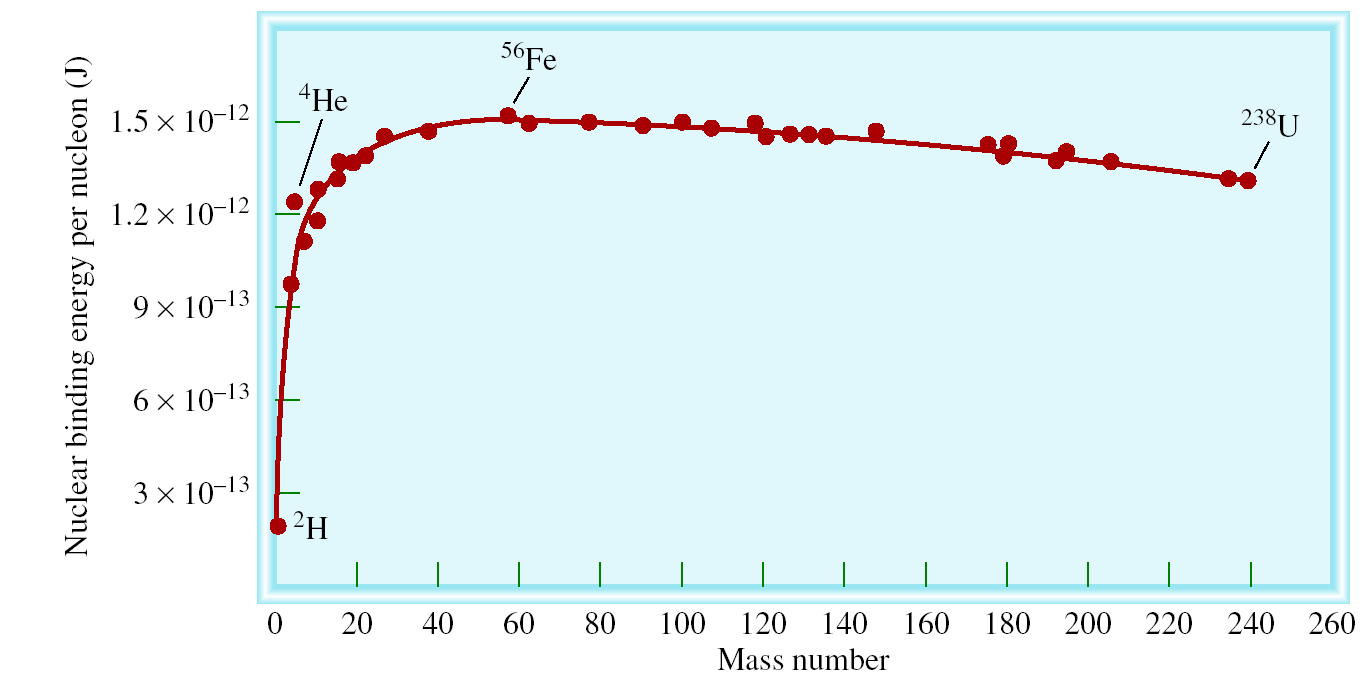 13
N          daughter
-lt
=
ln
N0
Nt
0.693
t½
=
l
Kinetics of Radioactive Decay
rate = lN
N = the number of atoms at time t
N0 = the number of atoms at time t = 0
l is the decay constant
14
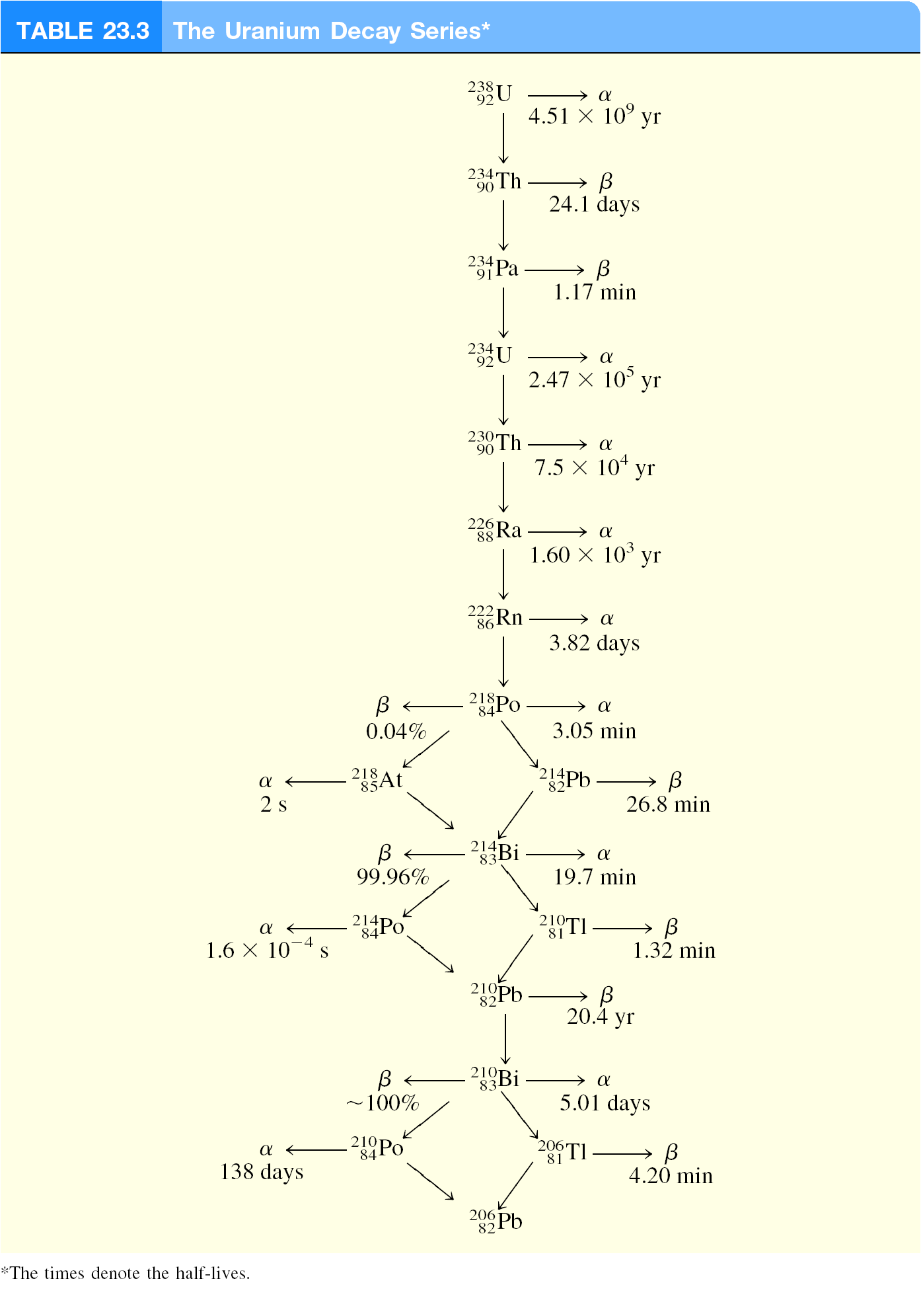 15
14N + 1n          14C + 1H
0
7
6
1
14C          14N + 0b + n
6
7
-1
238U          206Pb + 8 4a + 6 0b
92
82
2
-1
Radiocarbon Dating
t½ = 5730 years
Uranium-238 Dating
t½ = 4.51 x 109 years
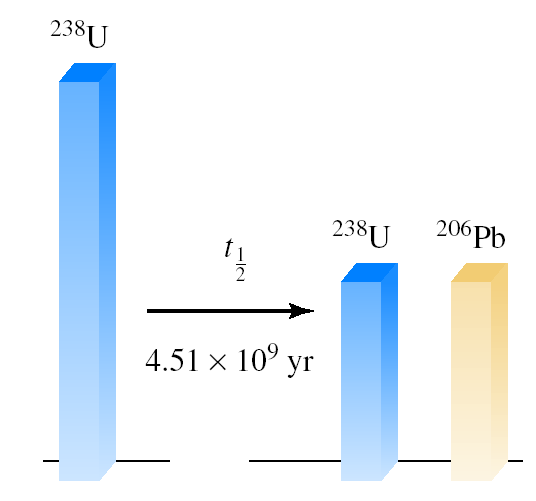 16
14N + 4a          17O + 1p
7
2
1
8
27Al + 4a          30P + 1n
13
2
0
15
14N + 1p          11C + 4a
7
1
2
6
Nuclear Transmutation
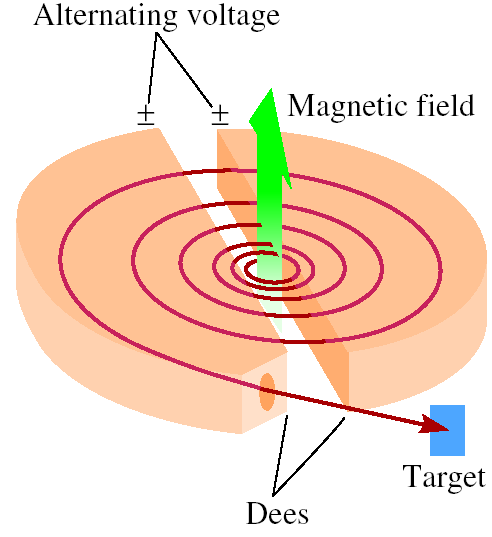 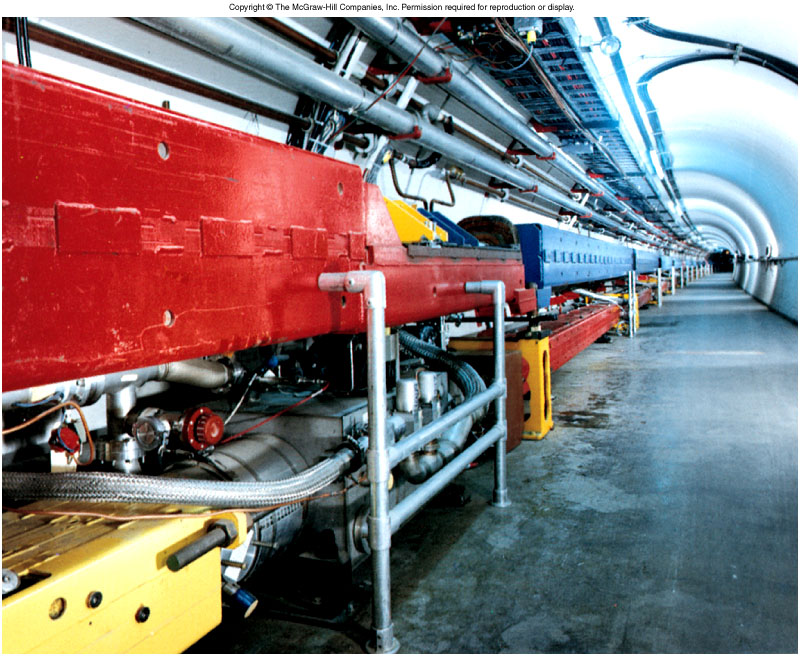 17
Nuclear Transmutation
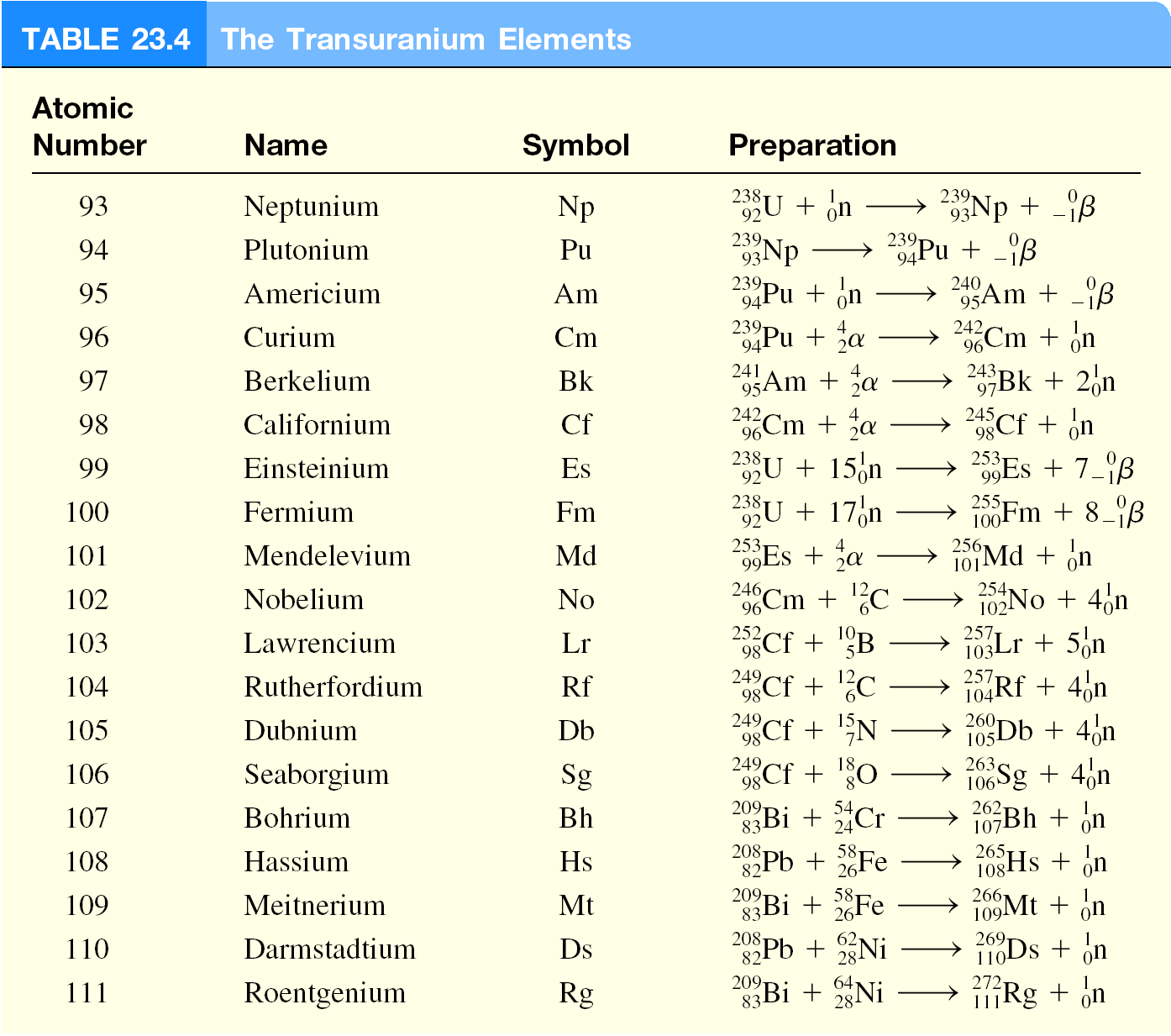 18
235U + 1n          90Sr + 143Xe + 31n + Energy
0
38
0
54
92
Nuclear Fission
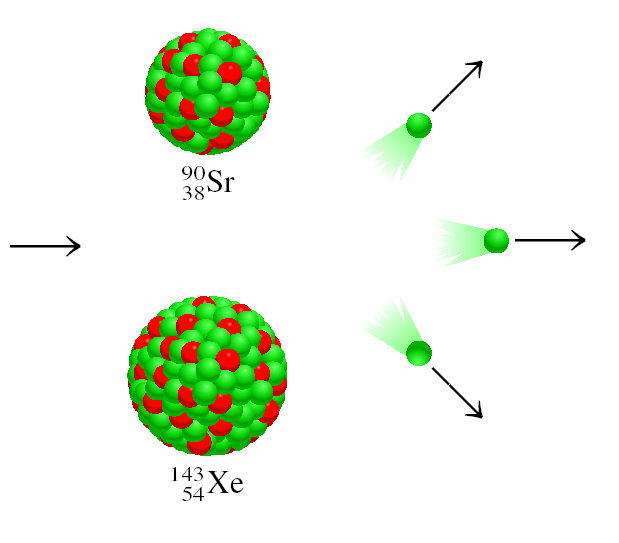 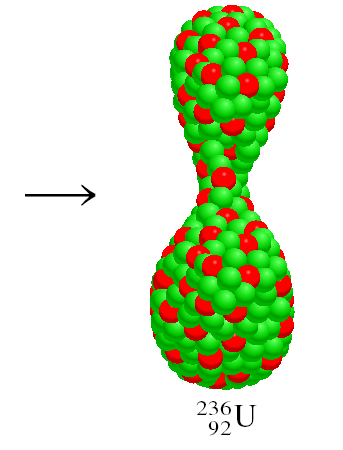 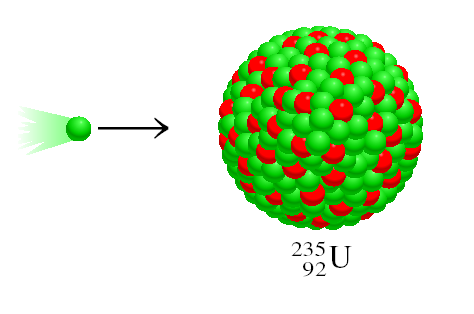 Energy = [mass 235U + mass n – (mass 90Sr + mass 143Xe + 3 x mass n )] x c2
Energy = 3.3 x 10-11J per 235U
= 2.0 x 1013 J per mole 235U
Combustion of 1 ton of coal = 5 x 107 J
19
235U + 1n          90Sr + 143Xe + 31n + Energy
0
38
0
54
92
Nuclear Fission
Representative fission reaction
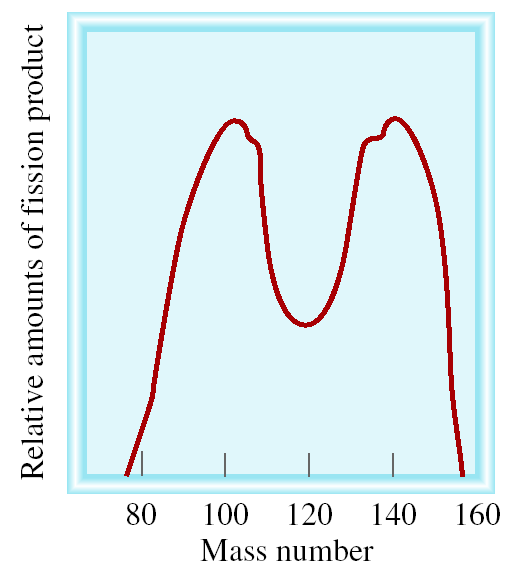 20
Nuclear Fission
Nuclear chain reaction is a self-sustaining sequence of nuclear fission reactions.
The minimum mass of fissionable material required to generate a self-sustaining nuclear chain reaction is the critical mass.
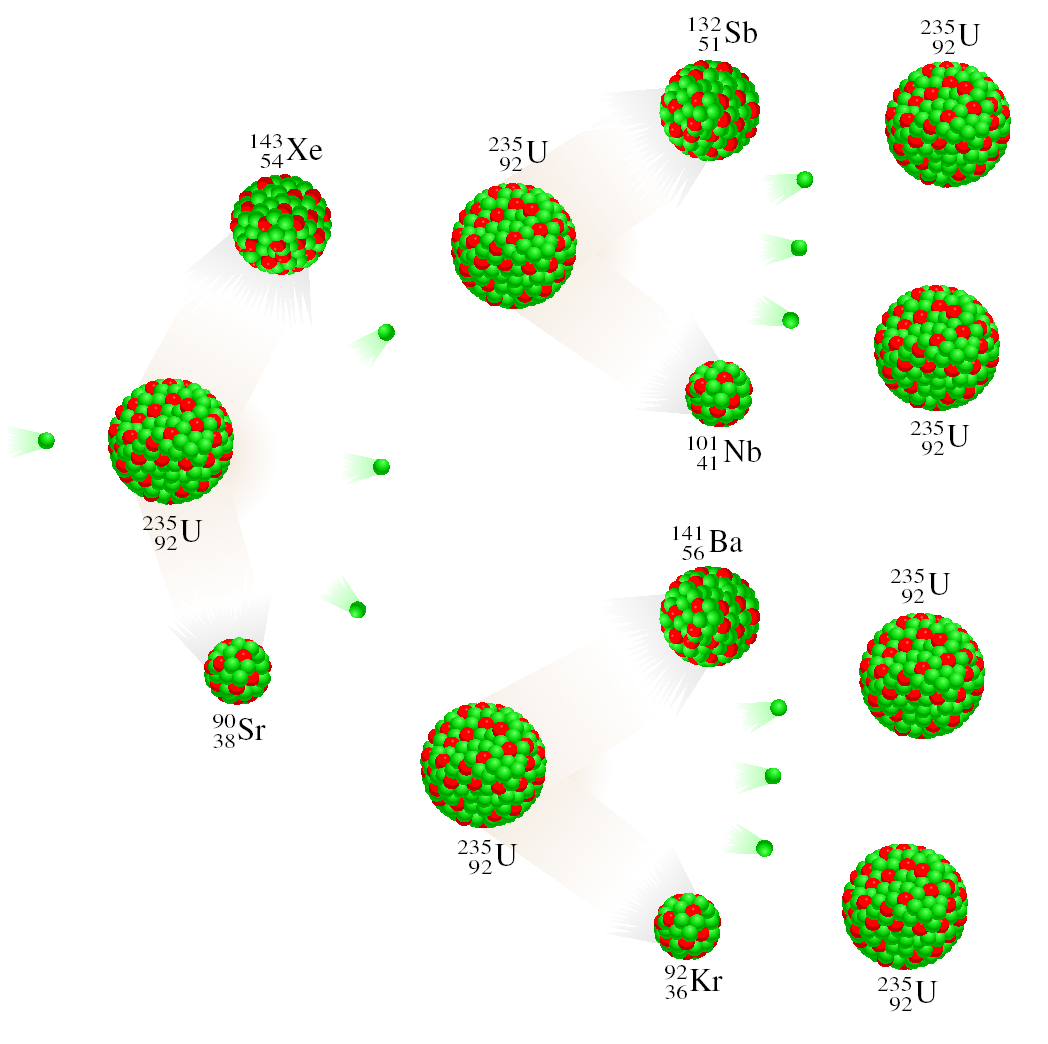 21
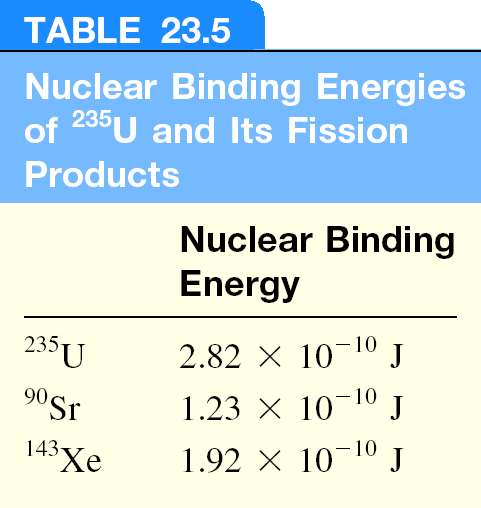 22
Schematic of an Atomic Bomb
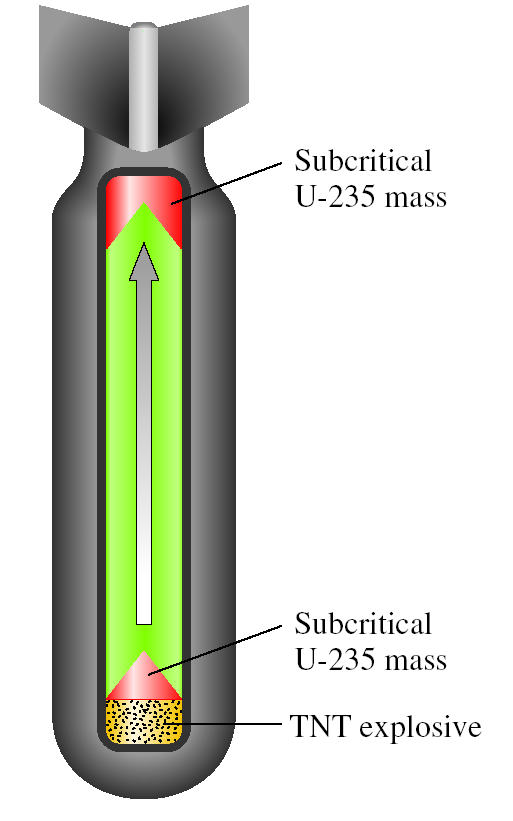 23
Schematic Diagram of a Nuclear Reactor
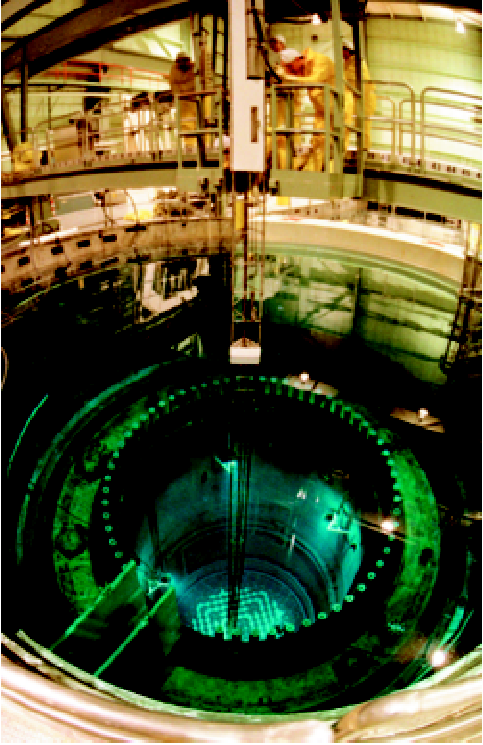 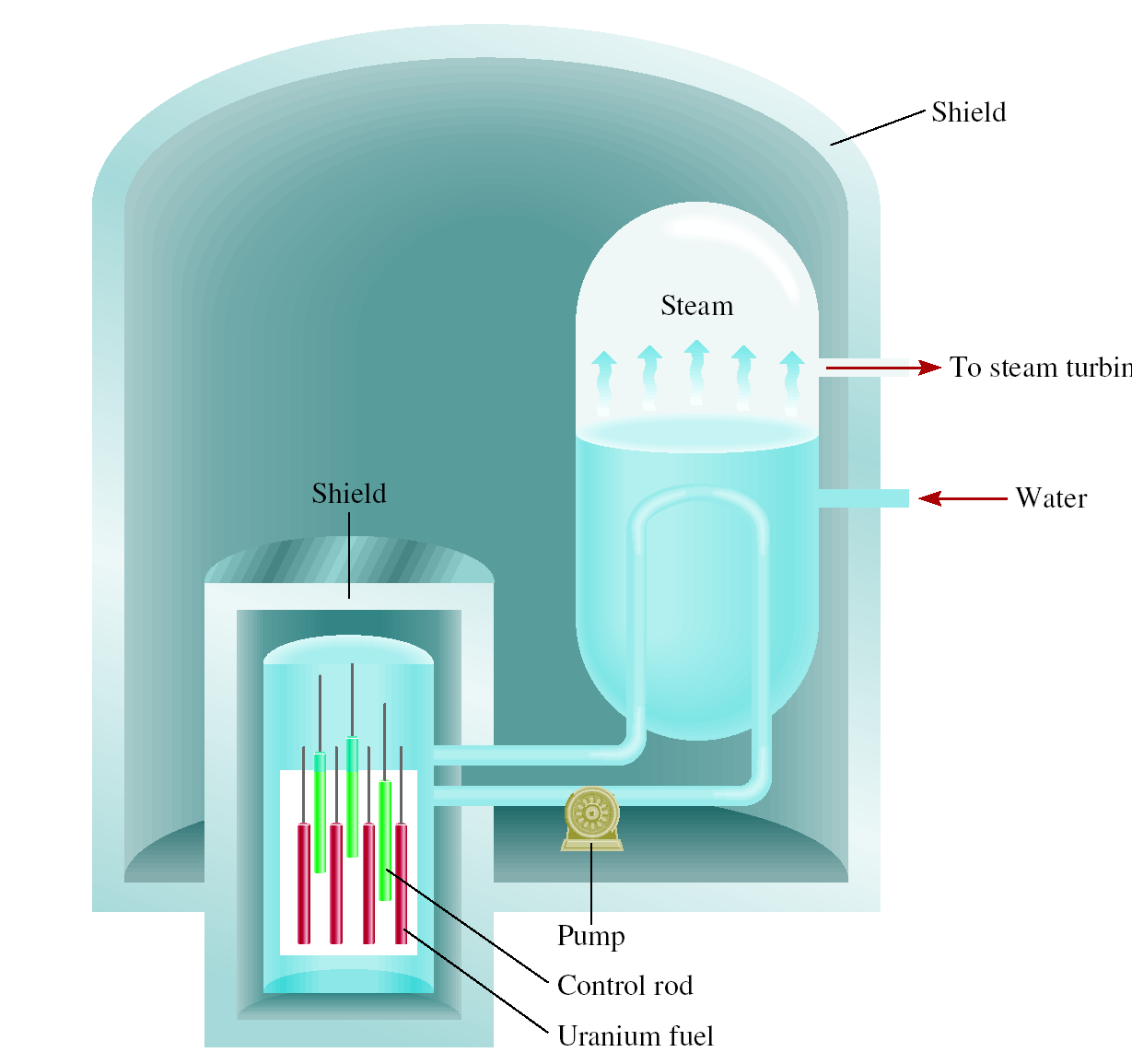 refueling
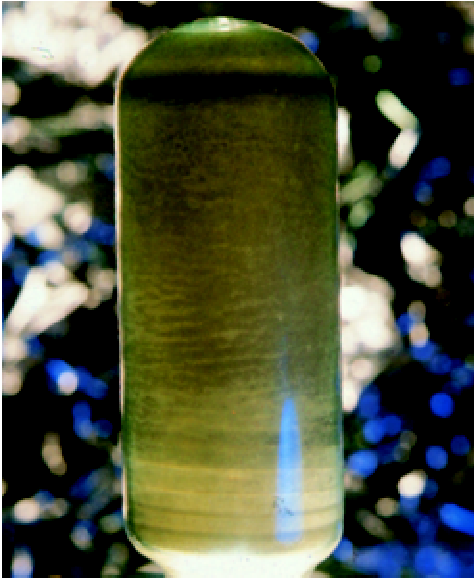 24
U3O8
Chemistry In Action: Nature’s Own Fission Reactor
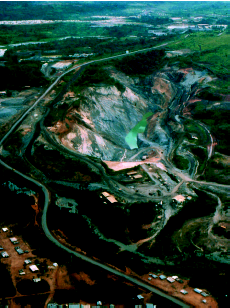 Natural Uranium
0.7202 % U-235  99.2798% U-238
Measured at Oklo
0.7171 % U-235
25
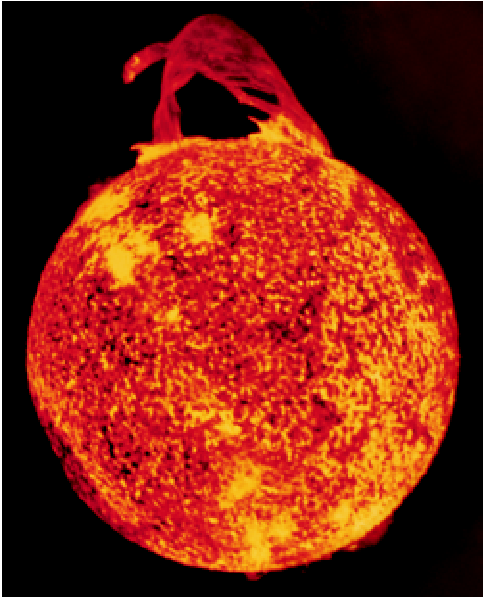 2H + 2H          3H + 1H
1
1
1
1
2H + 3H          4He + 1n
2
1
0
1
6Li + 2H         2 4He
2
3
1
Nuclear Fusion
Fusion Reaction
Energy Released
6.3 x 10-13 J
2.8 x 10-12 J
3.6 x 10-12 J
solar fusion
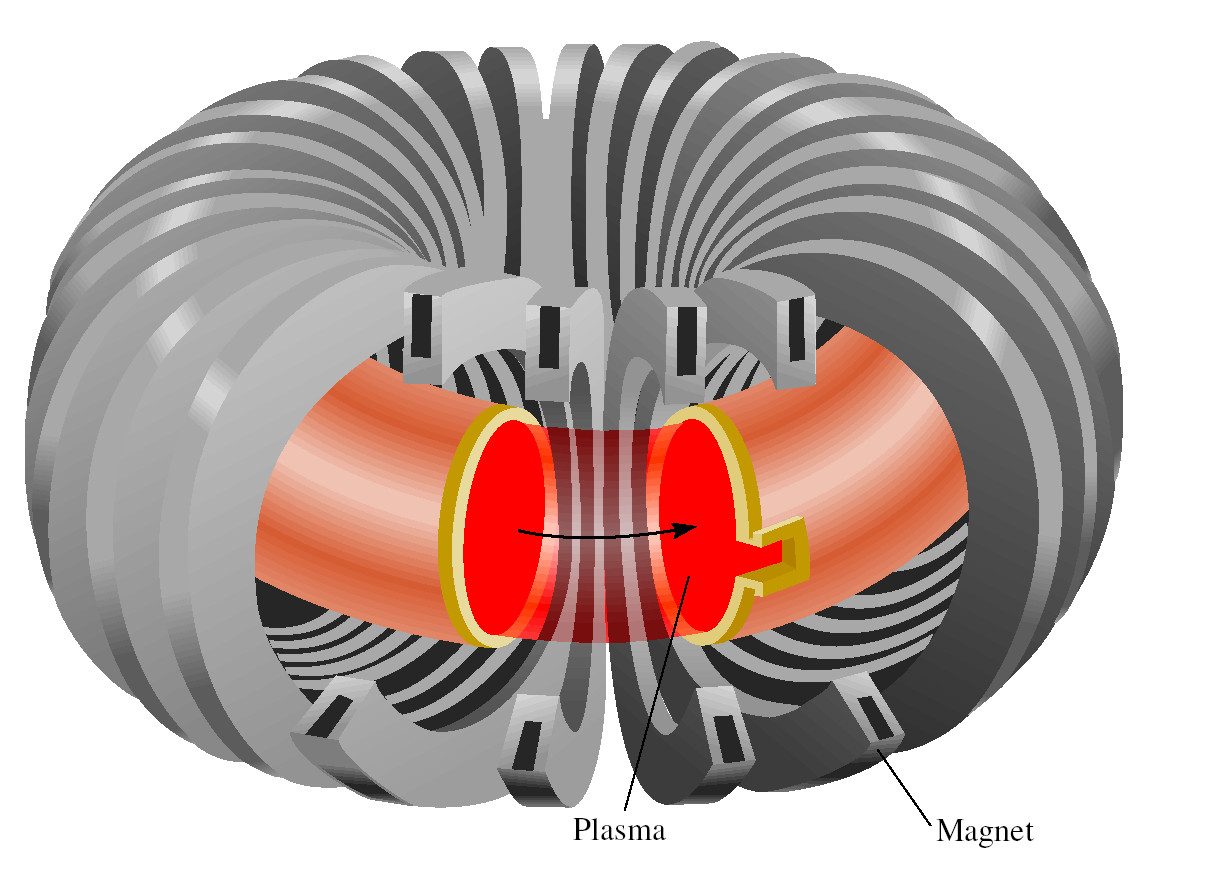 Tokamak magnetic plasma confinement
26
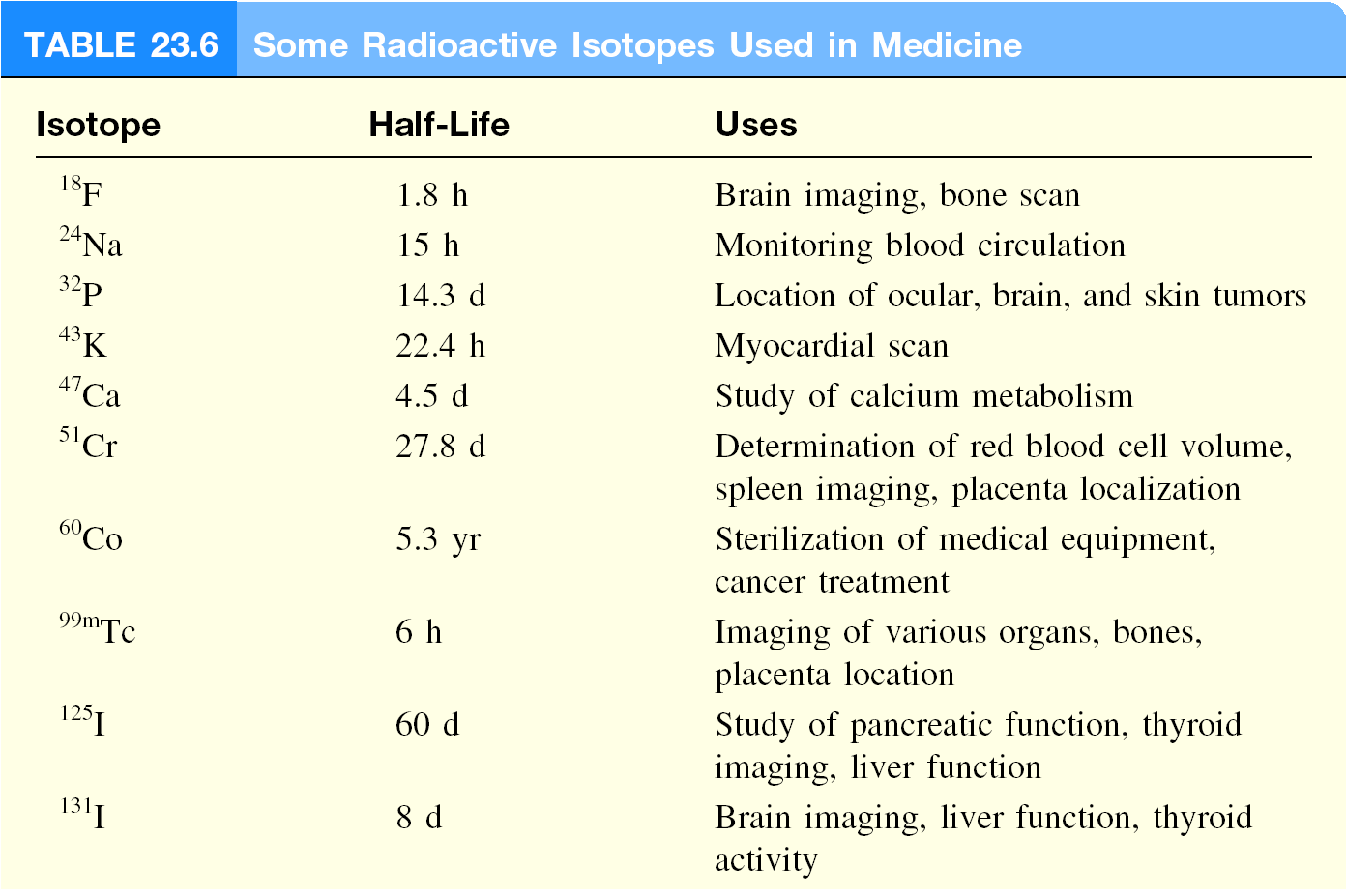 normal
enlarged
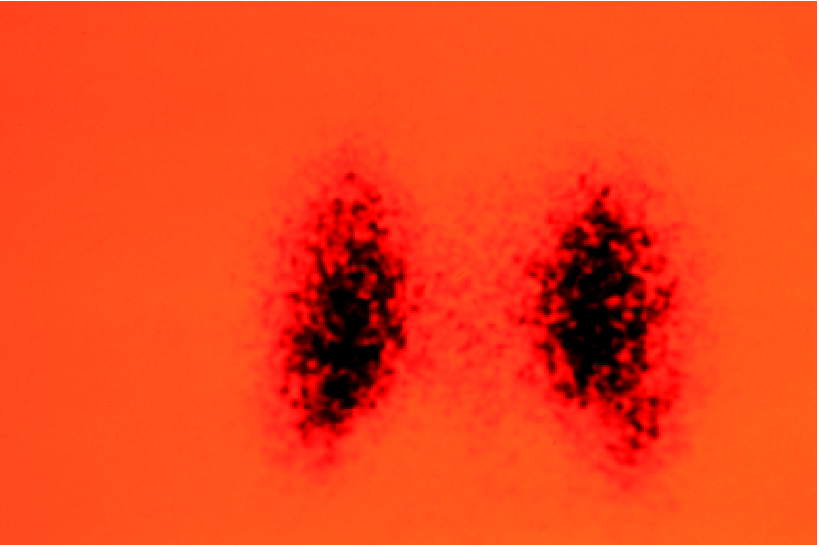 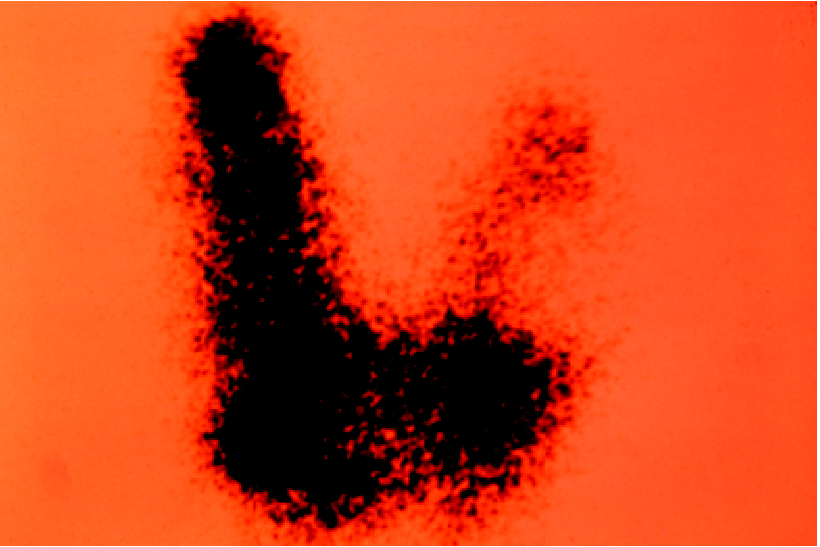 Thyroid images with 125I-labeled compound
27
98Mo + 1n          99Mo
42
42
0
235U + 1n              99Mo + other fission products
92
0
42
99Mo          99mTc + 0b
43
-1
42
99mTc          99Tc + g-ray
43
43
Radioisotopes in Medicine
Research production of 99Mo
Commercial production of 99Mo
Bone Scan with 99mTc
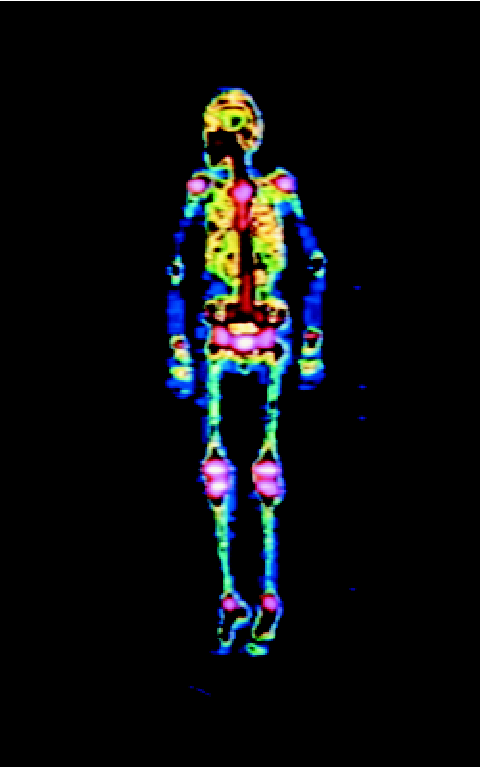 t½ = 66 hours
t½ = 6 hours
28
Geiger-Müller Counter
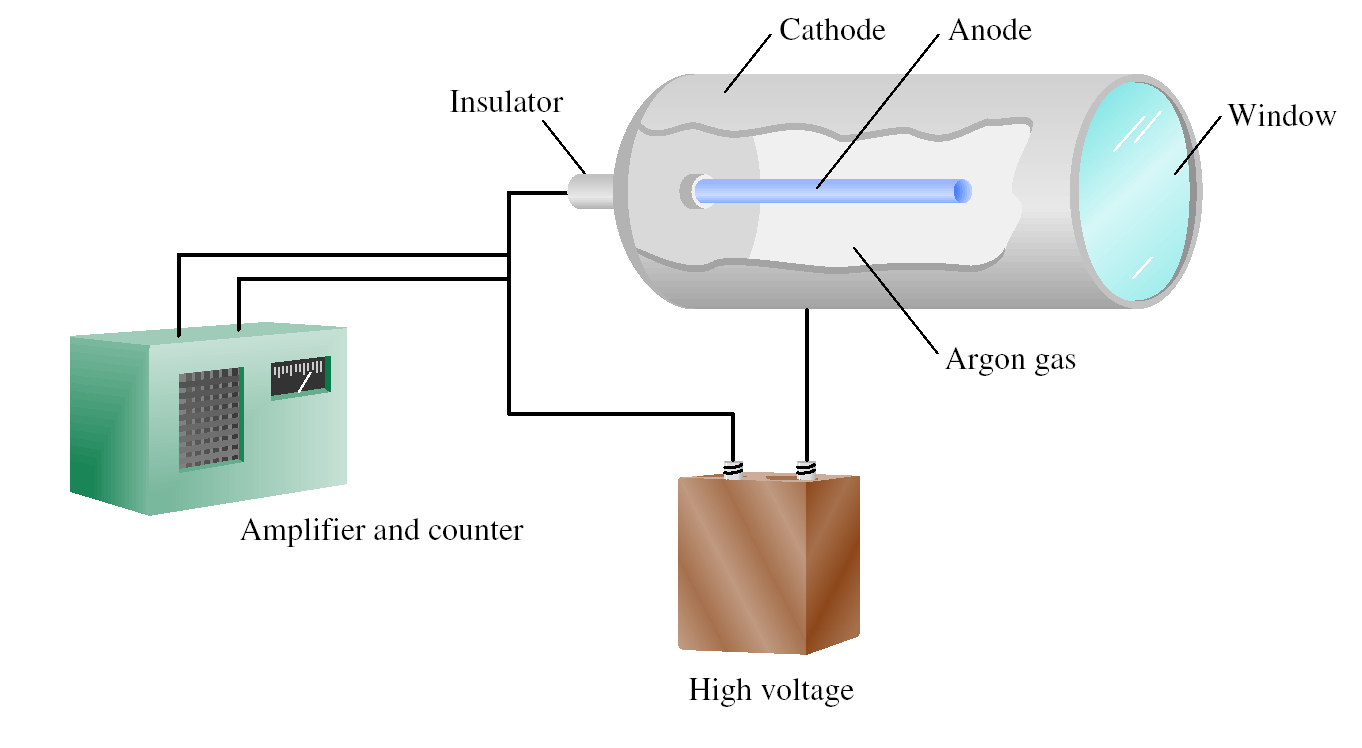 29
Biological Effects of Radiation
Radiation absorbed dose (rad)
1 rad = 1 x 10-5 J/g of material
Roentgen equivalent for man (rem)
1 rem = 1 rad x Q
Quality Factor
g-ray = 1
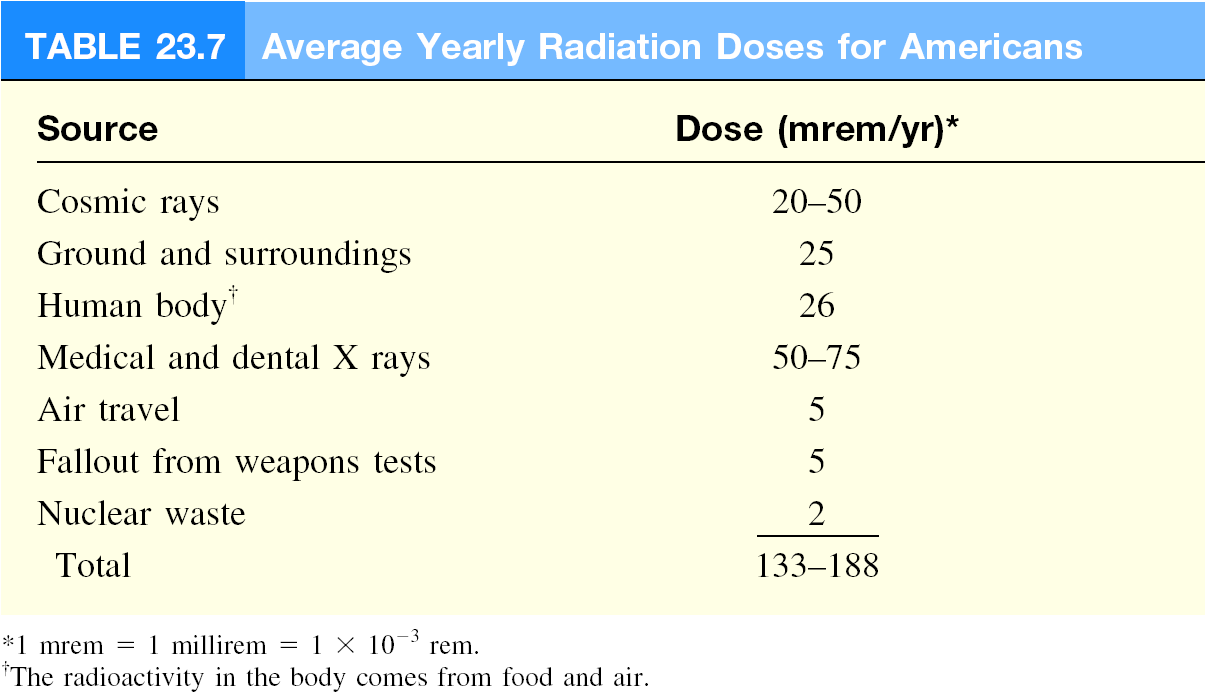 b = 1
a = 20
30
Chemistry In Action: Food Irradiation
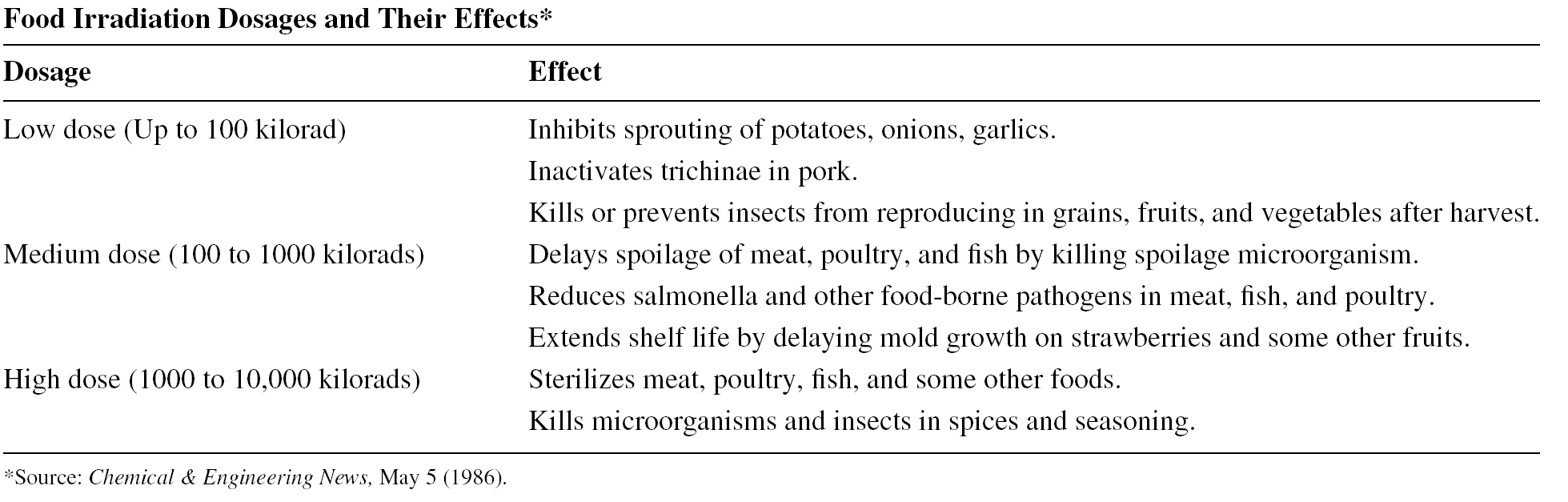 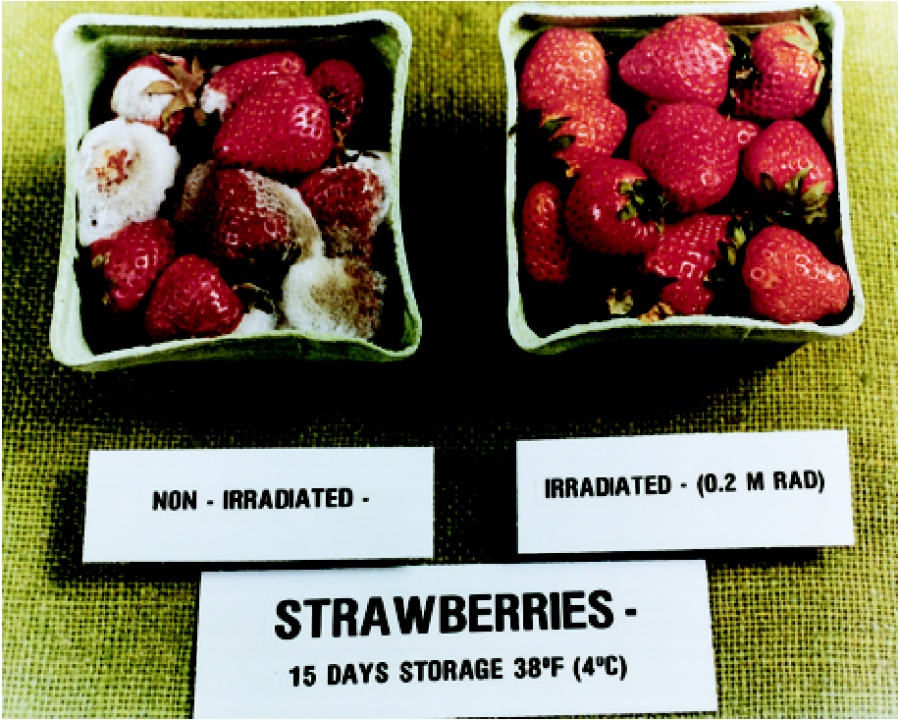 31